ОКАЗАНИЕ ПЕРВОЙ ДОВРАЧЕБНОЙ ПОМОЩИ
г. Екатеринбург
Статья 41 Федерального закона                      «Об образовании в Российской Федерации» № 273-ФЗ от 29 декабря 2012 года (далее – Закон) охрана здоровья обучающихся включает в себя обучение педагогических работников навыкам оказания первой помощи. Данная норма в Законе появилась летом 2016 года в связи с внесением в него изменений Федеральным законом от 3 июля 2016 года № 313-ФЗ.
.
После вступления в силу вышеуказанных изменений в Закон позиция представителей Рособрнадзора изменилась. Теперь к образовательным организациям предъявляется требование об обязательном обучении в учебных специализированных  организациях всего педагогического персонала навыкам оказания первой помощи пострадавшему с обязательным получением подтверждающих документов.
Первая доврачебная помощь – это комплекс простых, срочных, но, тем не менее, очень эффективных мероприятий, которые следует проводить сразу после происшествия в порядке само- и взаимопомощи.
Приказ № 169н от 05.03.2011Об утверждении требований к комплектации изделиями медицинского назначения аптечек для оказания первой помощи работникам.
Последовательность оказания помощи
 Прекратить воздействие повреждающих факторов                       ( извлечь из-под завалов или воды, вынести из горящего помещения, извлечь из машины, вагона и т. д.) 
 Быстро и правильно оценить состояние пострадавшего (установить, жив пострадавший или мёртв) 
 Определить тяжесть травмы, поражения ( наличие кровотечения, переломов и т. д.) 
 Приступить к оказанию первой медицинской помощи 
 Подготовить пострадавшего к транспортировке 
 Быстро доставить пострадавшего в лечебное заведение Оптимальный срок оказания первой доврачебной помощи - до 30 мин. после получения травмы.
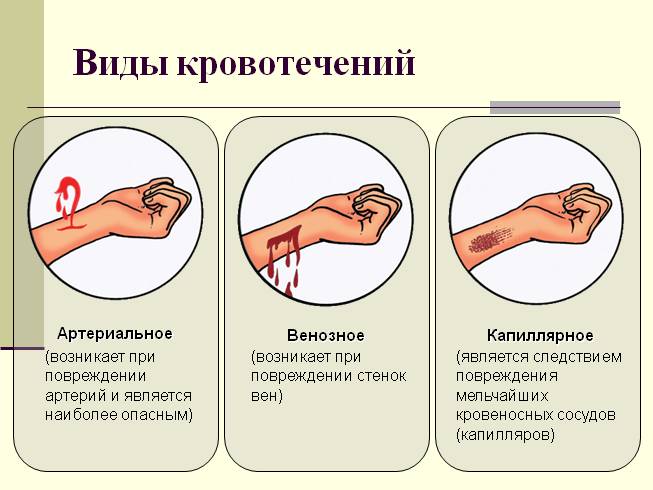 Последовательность оказания помощи
 Капиллярное (царапины) –салфетка+ пластырь, либо бинт. Не тугая повязка! Сверху положить холод. 
  Венозное (стекает кровь)- салфетка + тугая повязка. Жгут не накладывается! 
 Артериальное (кровь бьет фонтаном)- жгут на 30 минут, после чего его надо ослабить на несколько секунд и снова затянуть.
Под жгут обязательно ЗАПИСКА- ДАТА И ВРЕМЯ наложения. При наложении жгута кожа побледнела, но не посинела.
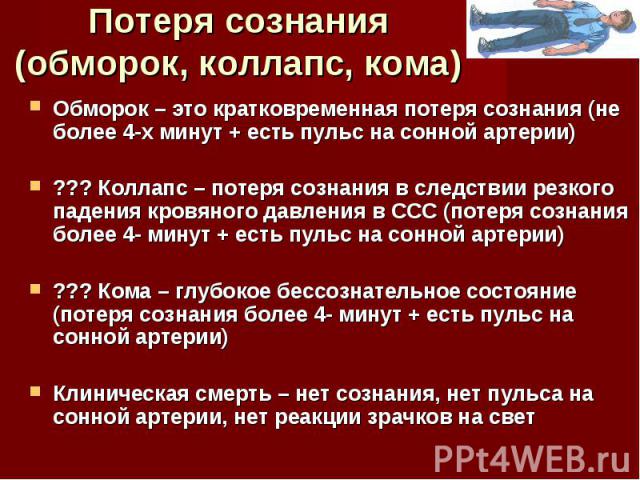 Последовательность оказания помощи

 Обморок– человека уложить на бок, можно дать сладкий тёплый чай. 

  Кома-  если дыхание сохранено, то уложить на бок, освободить во рту, посмотреть реакцию зрачков (зрачок реагирует при открытии глаз), вызов скорой
Сердечно-легочная реанимация

надо убедиться в безопасности обстановки для себя и пострадавшего
 проверить у пострадавшего наличие сознания громким окриком 
проверить у пострадавшего наличие дыхания
проверить у пострадавшего наличие пульса на сонных артериях, что скажет нам о наличии или отсутствии сердечной деятельности
 приступаем к проведению сердечно-легочной реанимации
Правила проведения непрямого массажа сердца:
-  твердая прямая поверхность, на которой лежит пострадавший- правильное определение точки массажа (нижняя 1/3 грудины)- правильное положение тела спасателя и рук (руки спасателя ставятся основанием ладони, одна рука поверх другой,  на нижнюю 1/3 грудины и не должны сгибаться в локтях при проведении массажа сердца). - достаточная глубина компрессий: 5см.- достаточная частота компрессий: 100-120 раз в 1 минуту.Цикл реанимационной помощи начинается с 30 компрессий грудной клетки, затем делается 2 вдоха. Дальше циклы повторяются.
Правила проведения искуственной вентиляции легких:
- поднять подбородок, закрыть двумя пальцами нос пострадавшего, плотно обхватить рот  губами и сделать плавный выдох из своих легких в легкие пострадавшего (без предварительного собственного дополнительного вдоха) в течение 1-1,5 сек. При таком выполнении искусственного дыхания в легкие пострадавшего попадёт воздух в объеме 500-700мл. Если делать вдохи быстрее или вдувать больший объем воздуха, то воздух будет попадать не только в легкие, но и в желудок, что приведет к пассивной рвоте пострадавшего и опасности, что он вдохнет свои рвотные массы и перекроет доступ воздуха в легкие.   На 2 вдоха необходимо затратить не более 3-4 секунд и перейти к новому циклу непрямого массажа сердца, иначе давление в сосудах, повышения которого (до 60-80мл.рт.ст.) вы добились непрямым массажем сердца упадет, и никакого эффекта от реанимации не будет.
Реанимация прекращается если:- у пострадавшего появилось самостоятельное системное стабильное дыхание. Это основной признак прекращения СЛР при эффективной реанимации! Другие признаки жизни - пульс на сонных артериях, изменения (сужение) диаметра зрачков, изменение цвета кожных покровов («порозовение») являются дополнительными. Косвенными признаками того, что реанимация идет успешно, но они не являются сигналом к прекращению СЛР! - приехала скорая помощь или у вас кончились силы.
Особенности  реанимации у детей.1. у детей до 1 года – обхватить грудную клетку двумя руками большие пальцы спереди должны быть ниже сосковой линии на 1 см глубина компрессии должна быть равна 1\3 высоты грудной клетки или 1,5-2см., скорость 120 в 1 минуту массаж проводится одним пальцем спасателя.2. У детей до 8 лет  массаж проводится на твердой поверхности одной рукой в нижней половине грудины на глубину до 1\3 высоты грудной клетки (2-3см) со скоростью 120 раз в минуту. Циклы компрессии – по 30 раз чередуют с проведением 2-ух вдохов объемом воздуха из расчета 6-8мл\кг веса с контролем за подъемом грудной клетки во время дыхания.
Доврачебная помощь при травмах
Травмы грудной клетки
Сквозное ранение лёгкого или сердца:
Салфетка + клеёнка (пакет) + тугая повязка;
Уложить на раненый бок;
Вызвать скорую помощь.
Травмы живота
Тупая травма – холод на живот;
Открытая травма – 
       - всё, что выпало из раны, нельзя укладывать обратно;    
    -  уложить пострадавшего на спину;
       - положить все выпавшие внутренние органы на живот;
       - сделать валик и уложить его вокруг;
       - сверху на живот положить ткань и налить воды;
       - ПИТЬ НЕ ДАВАТЬ!
       - вызвать скорую помощь.
Обморожения
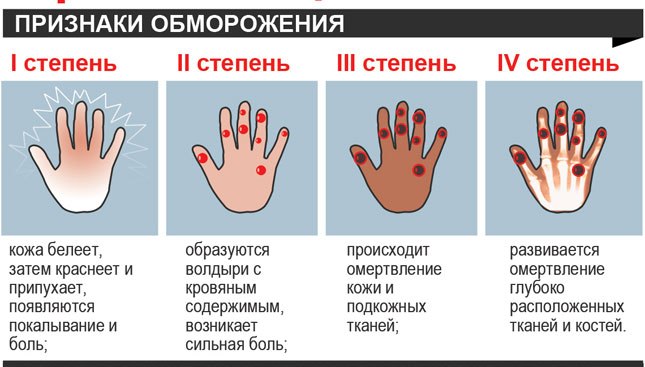 Обморожения
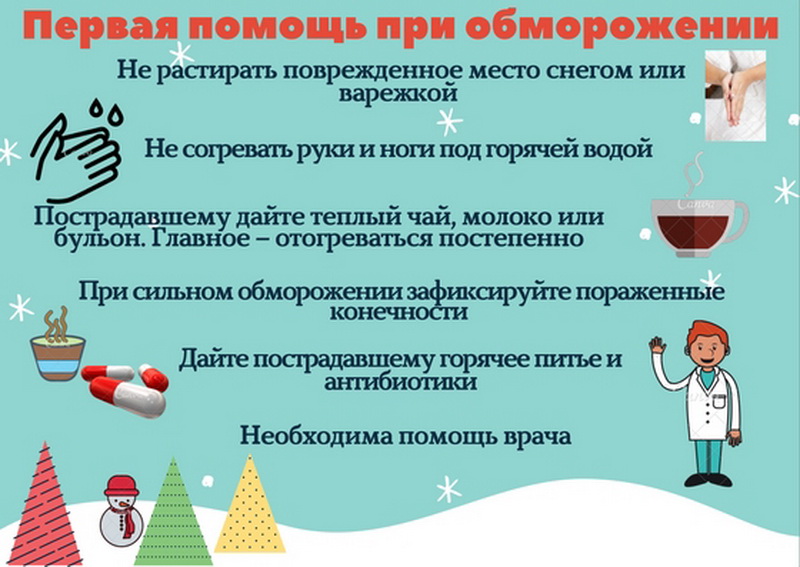 Травмы позвоночника (с повреждением спинного мозга)
Признаки:
Боль в спине;
Онемение рук/ног

Действия:
Человека не трогать, не сдвигать с места.
Положить что-нибудь под голову, укрыть.
Вызвать скорую помощь.
Отравления
Пищевые:
Промывание, 10 л воды комнатной t;
Активированный уголь- в домашних условиях не менее 20 таблеток- не всасывается.

Уксусная кислота:
Промывать НЕЛЬЗЯ- только зондовое промывание мед. персоналом.
Судорожный синдром
Это неспецифическая реакция организма на внешний и внутренний раздражитель.  Синдром проявляется внезапными и непроизвольными мышечными сокращениями.
Вызван заболеванием, высокой температурой, эписиндром.
Действия:
1. Уложить больного на плоскую поверхность (на пол) и подложить под голову подушку или валик; голову повернуть набок. Можно сесть сверху на грудную клетку. Придерживать голову, руки.
2. Восстановить проходимость дыхательных путей: очистить ротовую полость и глотку от слизи.
3. Вызов скорой помощи.